Cuida tu salud: cuidados preventivos y rehabilitación post-covid-19
Nitida Pastor PhD.
Madrid, 14 de Mayo, 2020
Sistema inmune
Immune system
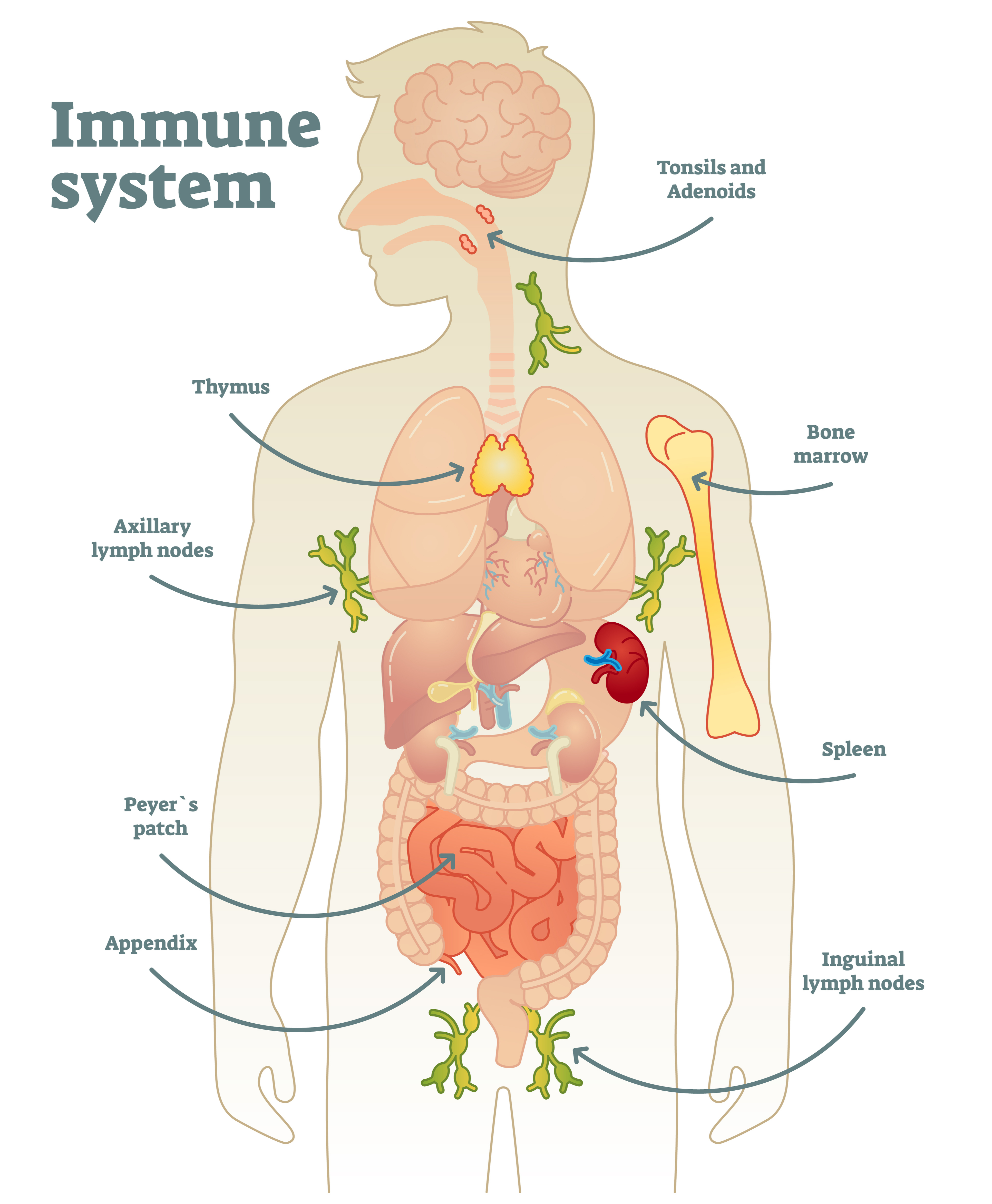 Amígdalas y adenoides
PREVENIR LA ENTRADA
Membranas mucosas
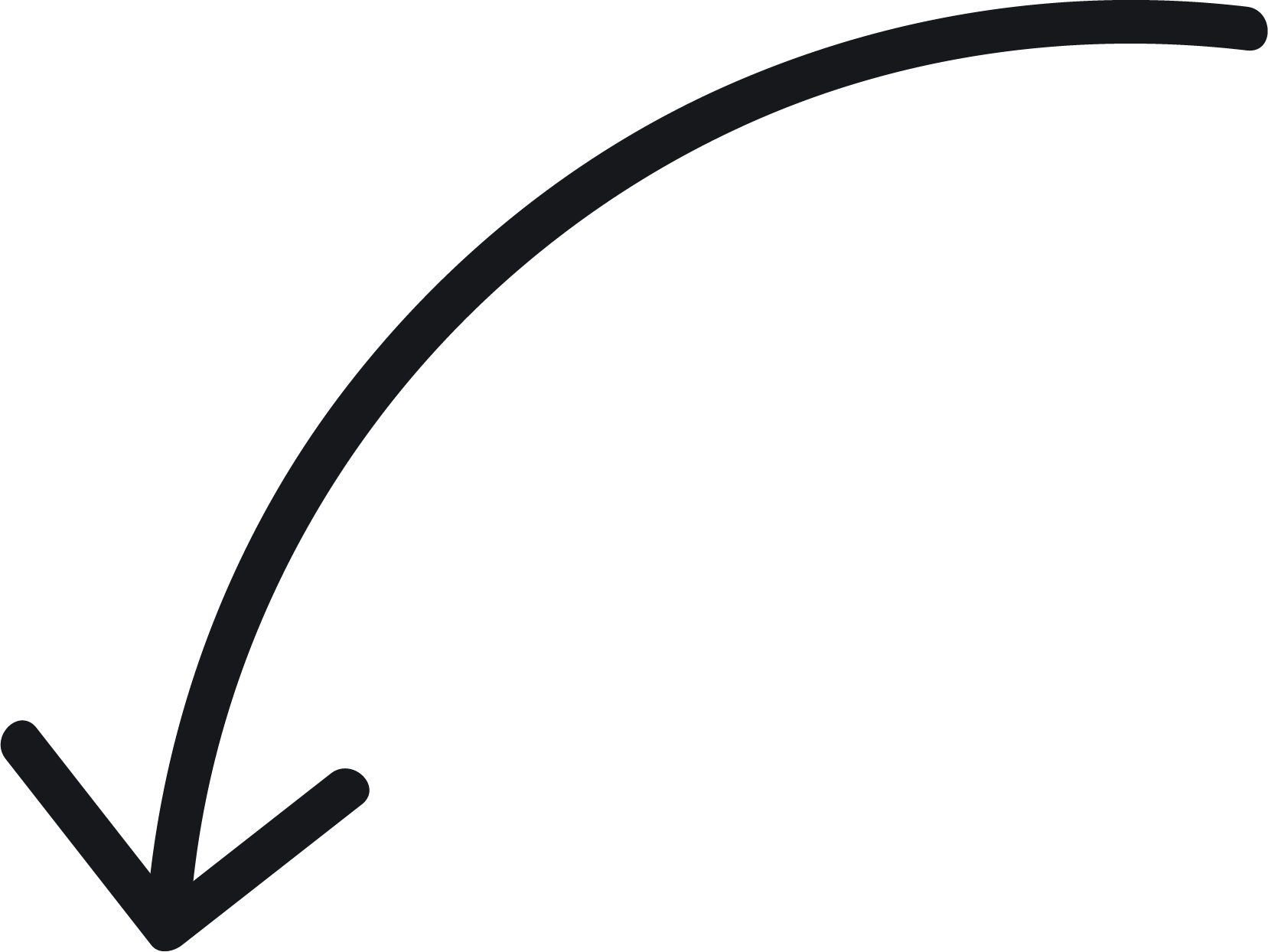 Piel
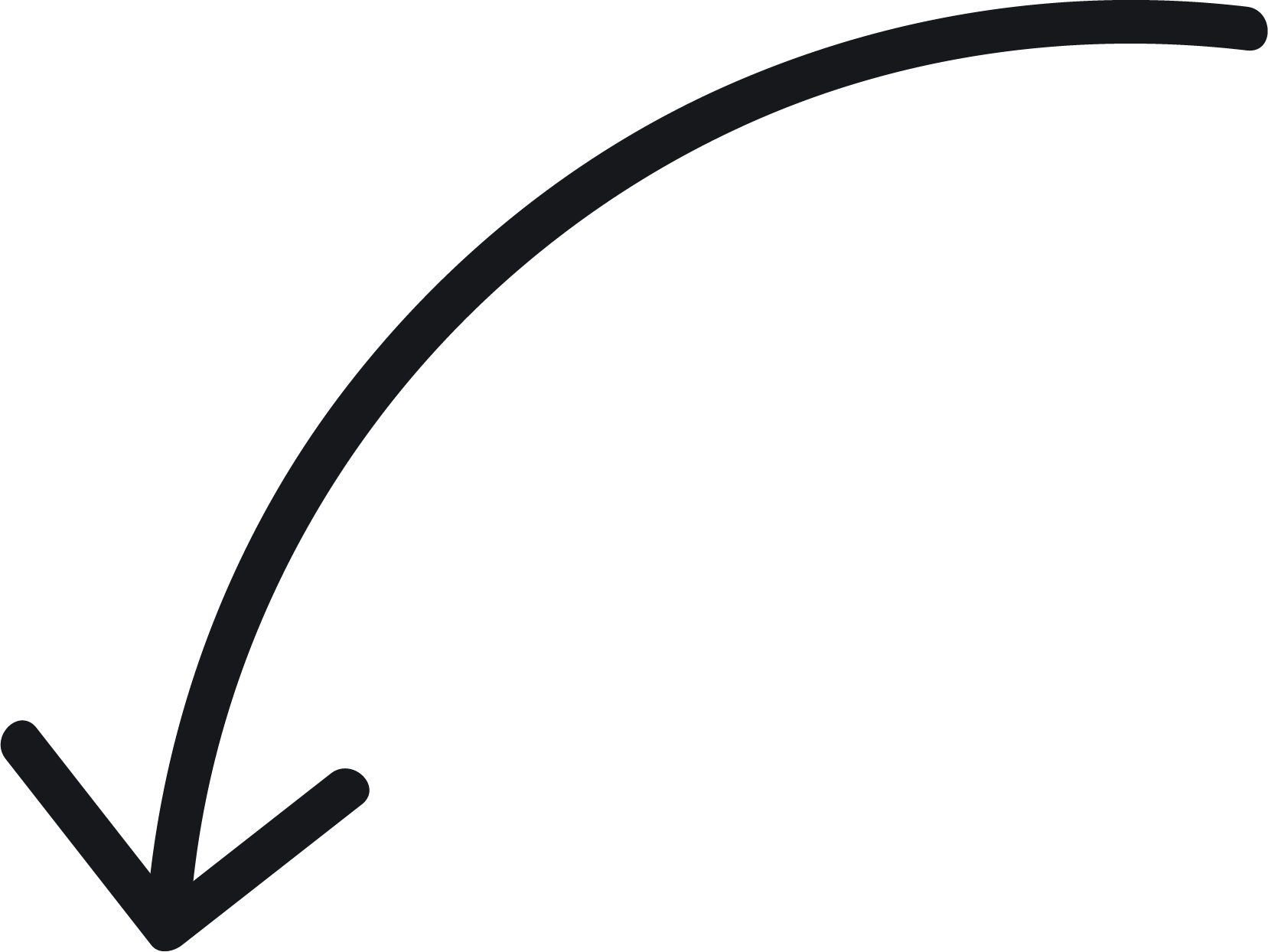 Timo
DEFENSA GENERAL
Médula Ósea
Nódulos linfáticos axilares
Ácidos y enzimas estomacales
DEFENSA ESPECÍFICA
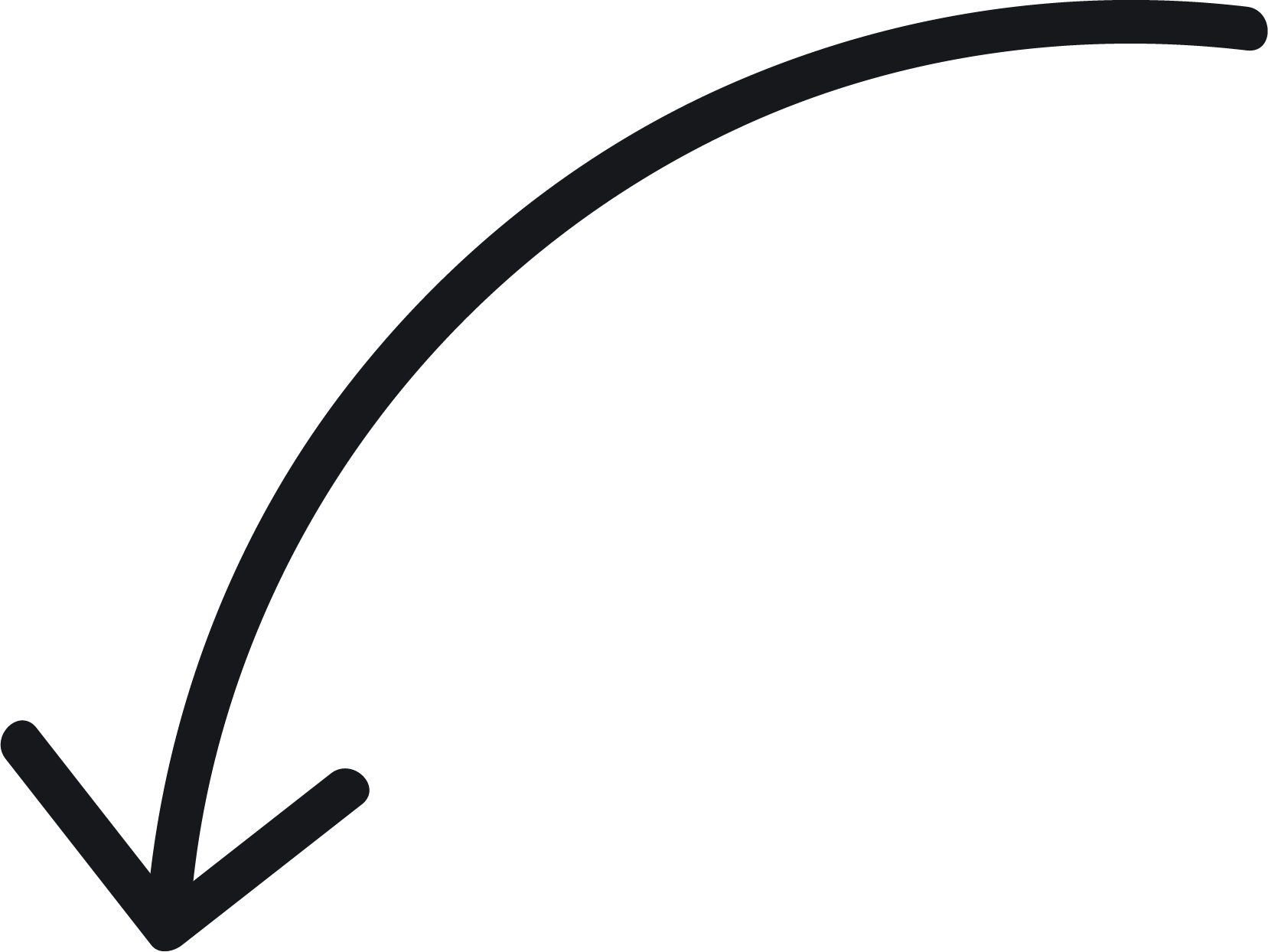 Microbiota intestinal
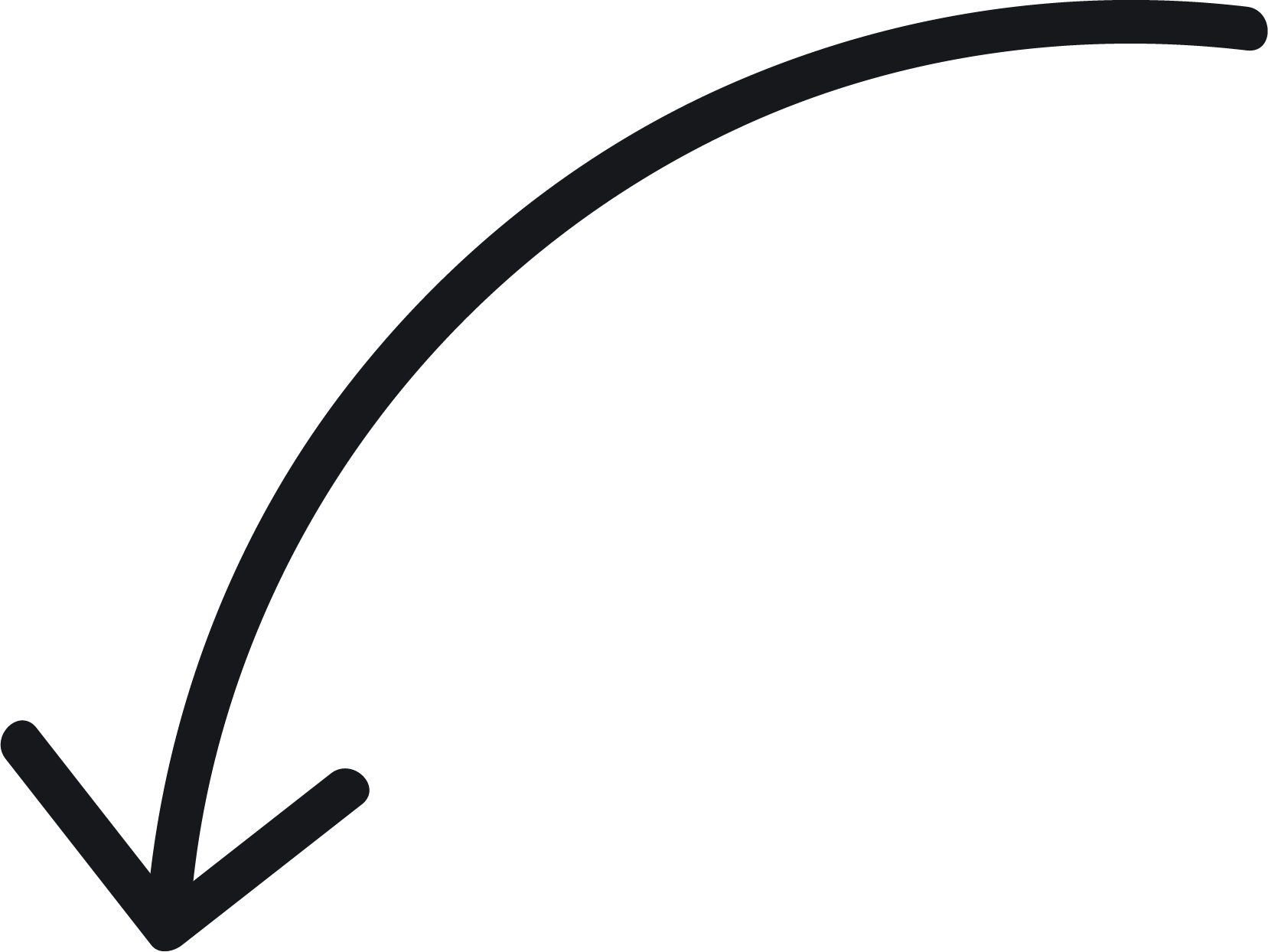 Bazo
Parche de Peyer
Nódulos linfáticos inguinales
Apéndice
Apoyando el sistema inmune
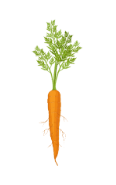 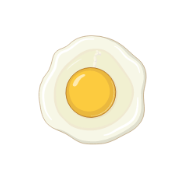 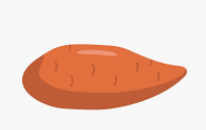 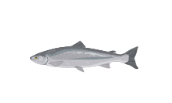 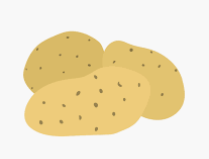 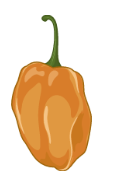 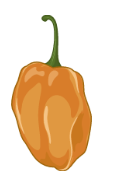 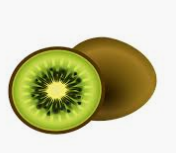 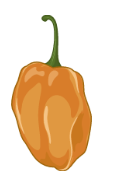 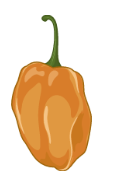 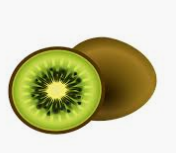 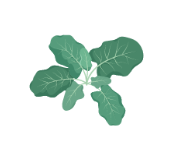 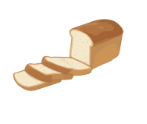 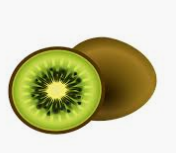 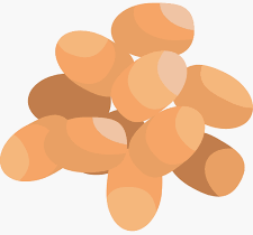 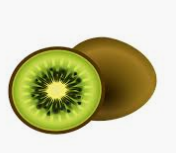 Vitamina C       400mg -2gr
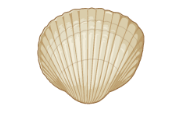 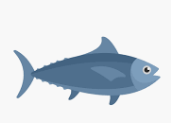 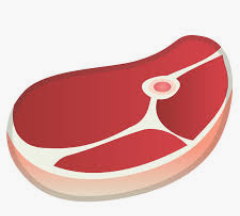 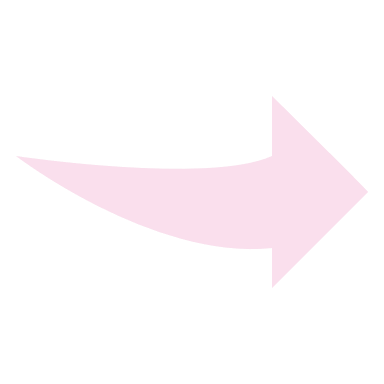 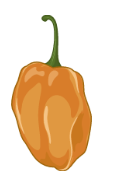 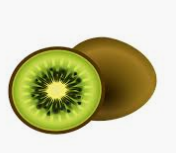 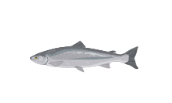 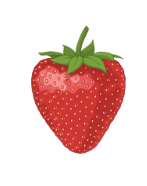 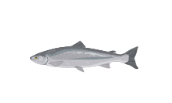 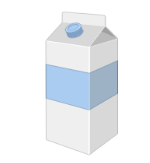 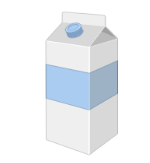 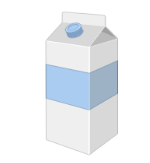 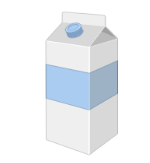 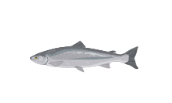 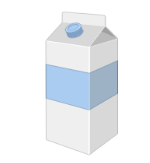 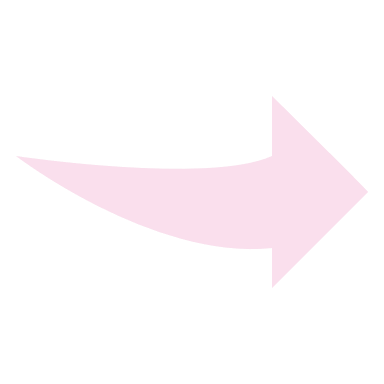 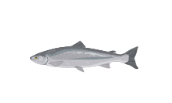 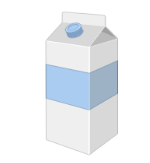 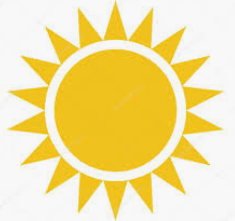 Vitamina D      2000 UI
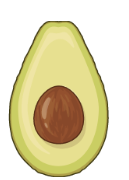 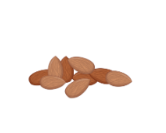 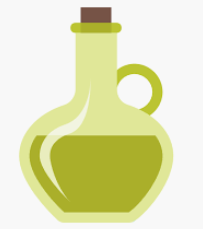 En proceso de construcción; aprendiendo cada dia
Apoyando el sistema inmune
200mg
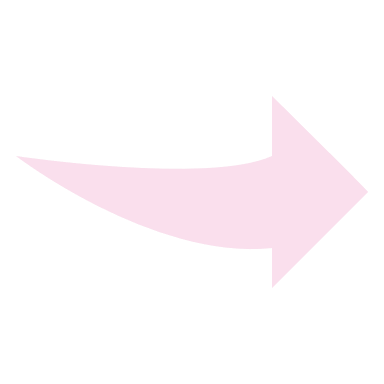 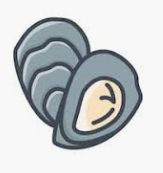 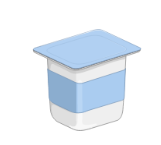 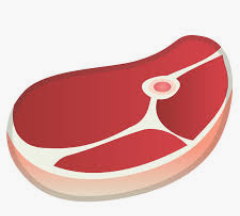 Las deficiencias de uno o más micronutrientes disminuyen la función inmunológica- Prevencion

Suministro adecuado de nutrientes para las funciones básicas, así como para aumentar su actividad cuando sea necesario- Dieta equilibrada y buenos hábitos

Vit C, Vit D, Zn, Se,  parecen tener un impacto- Los estudios están en marcha, y el rol que juegan específicamente se esta definiendo.

Chequeo personalizado del estado nutricional del paciente; hidratación, IMC, edad, evolución dentro del seguimiento clínico
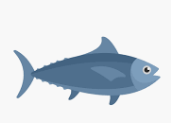 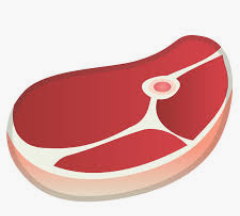 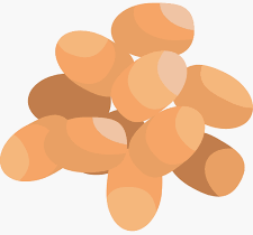 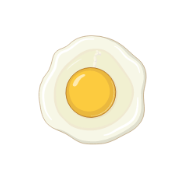 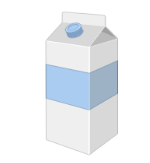 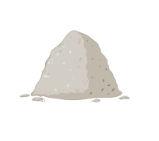 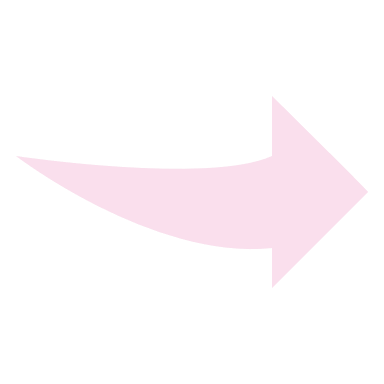 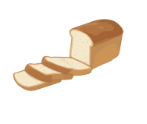 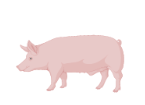 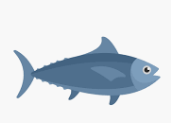 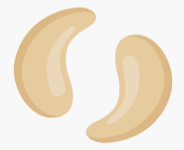 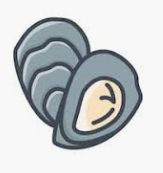 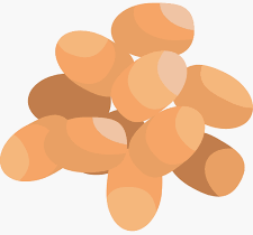 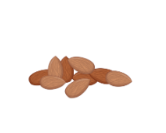 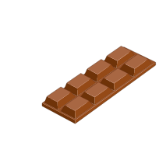 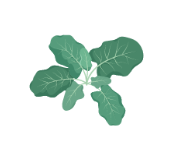 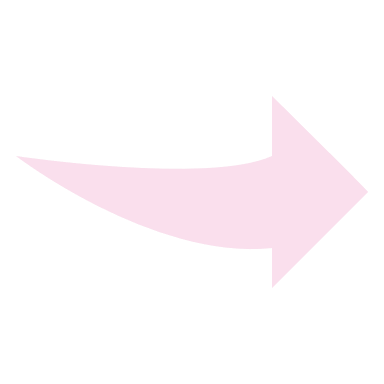 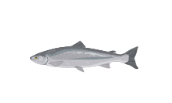 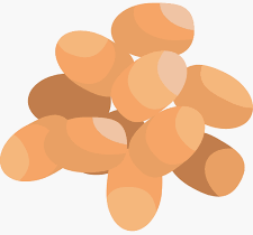 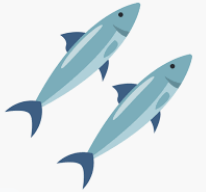 Un estudio no es una recomendación, consultar al Profesional de la Salud